The Letter L Looks Like This…
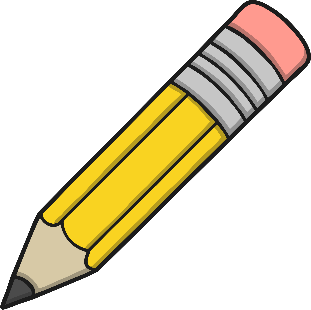 l
Click on the pencil to see the letter formation.
Can you draw it with your finger?
The Letter L Sounds Like This…
L, L, L
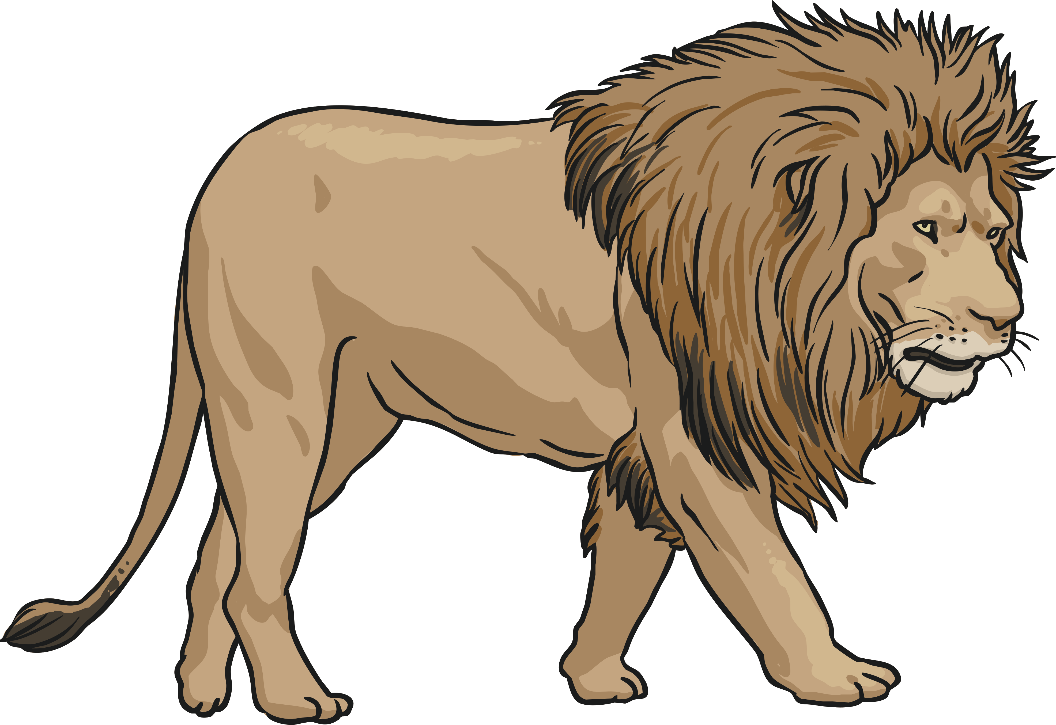 Teaching note: Say the sound /l/ and have children repeat it back multiple times
It Can Also Look Like This…
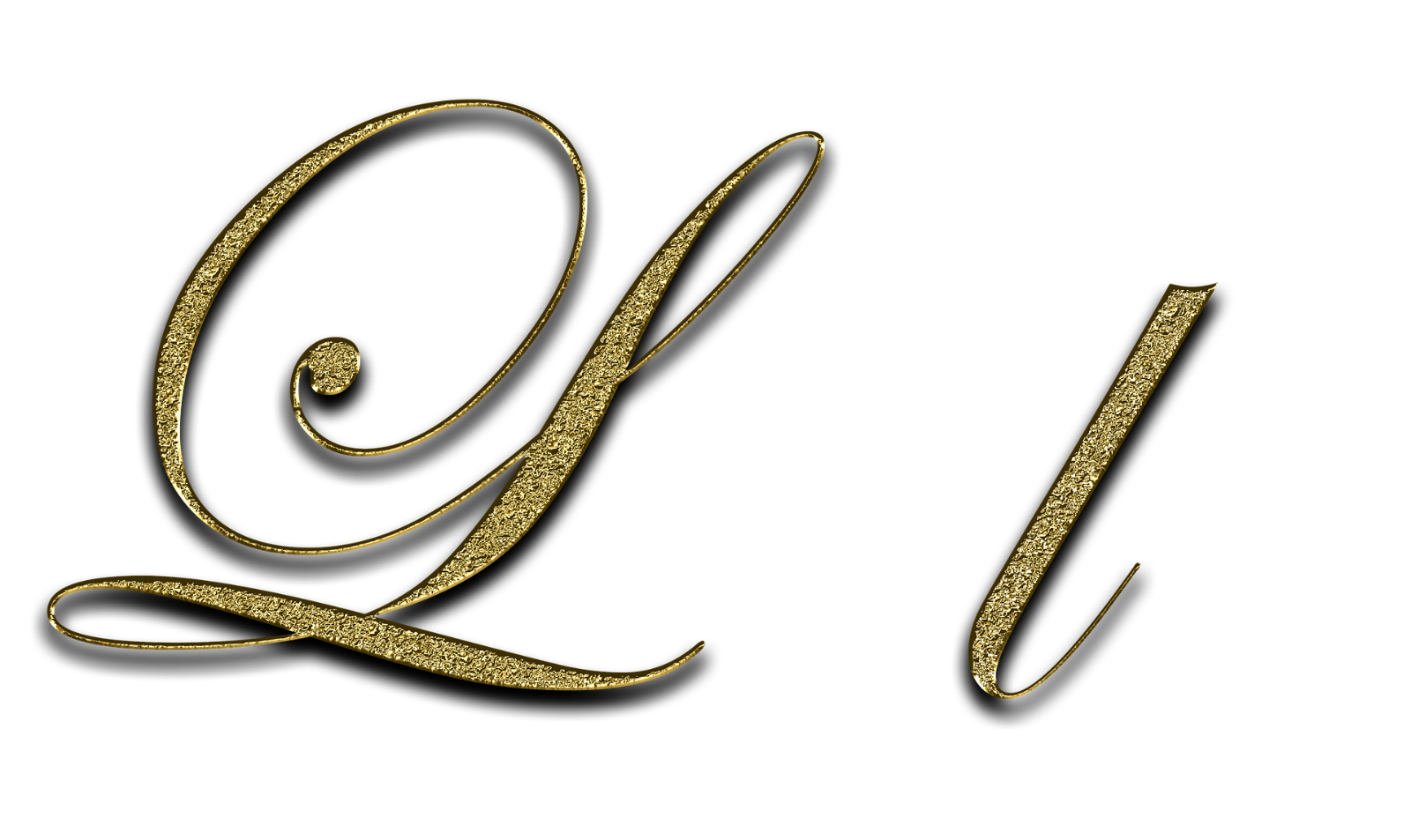 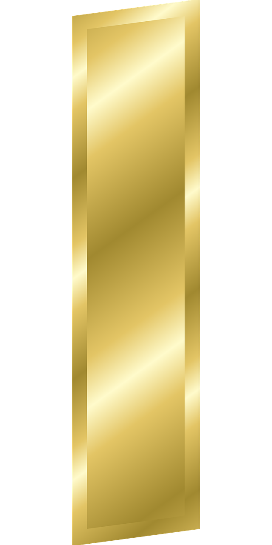 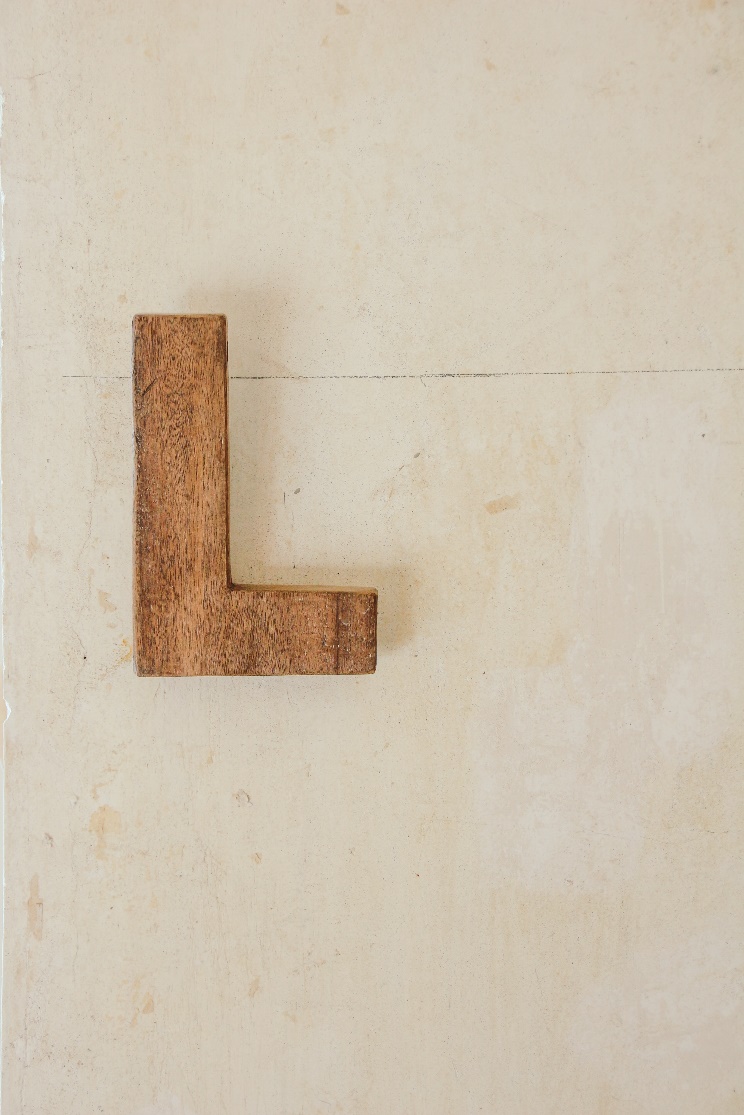 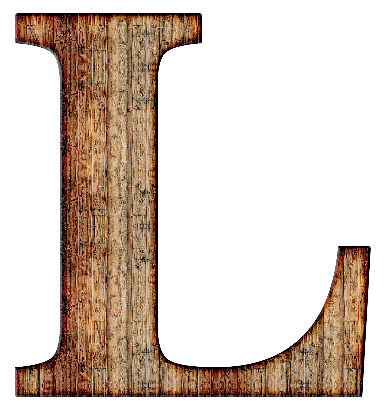 Some Things That Start With L Are…
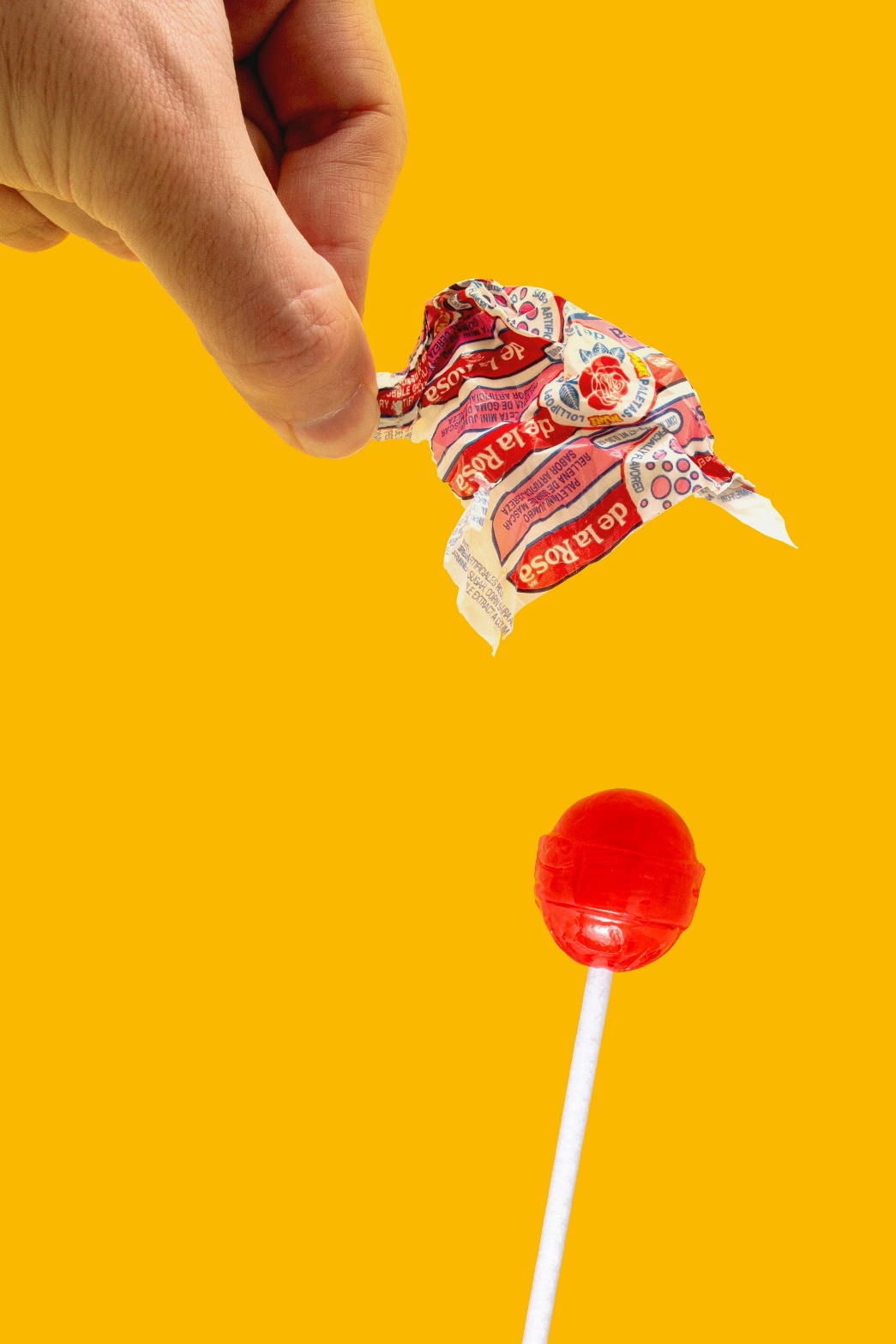 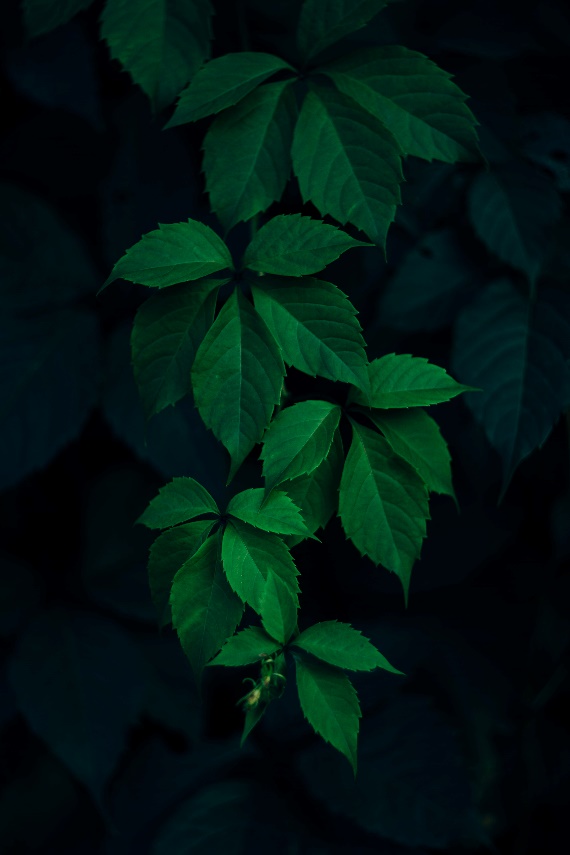 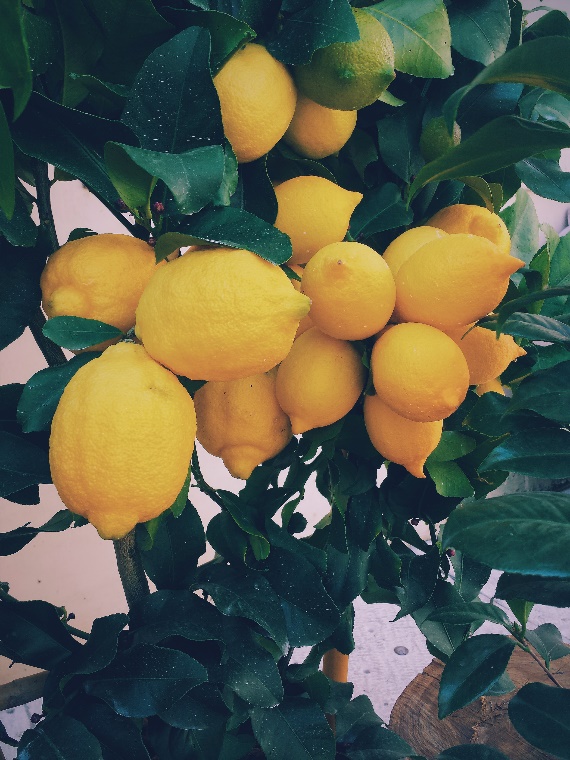 Some Things That Start With L Are…
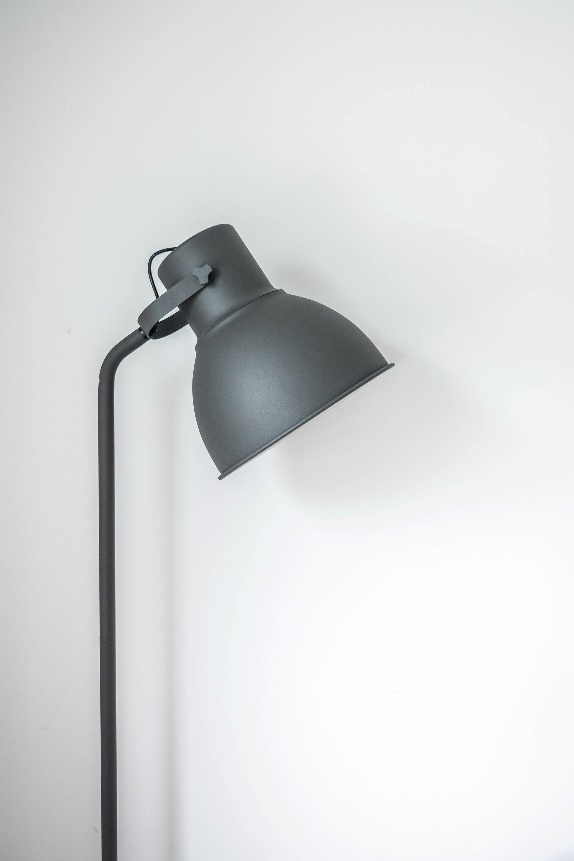 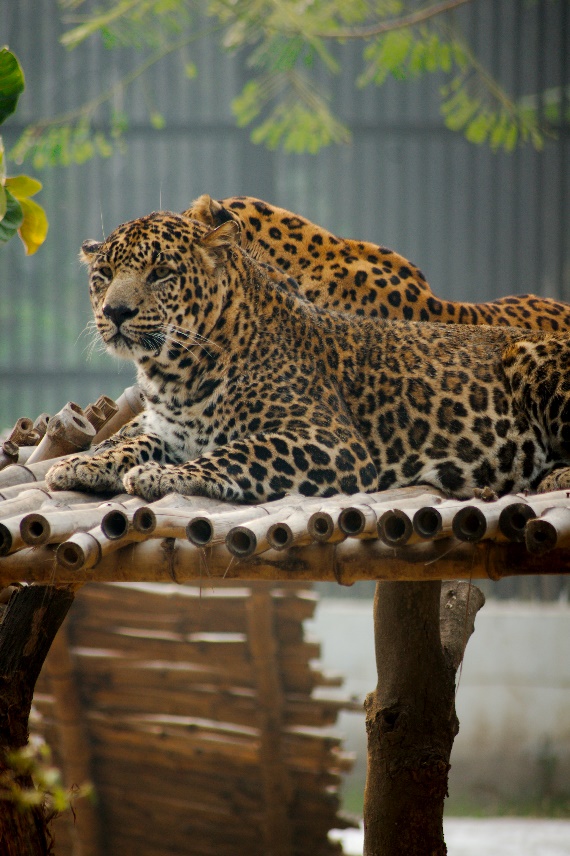 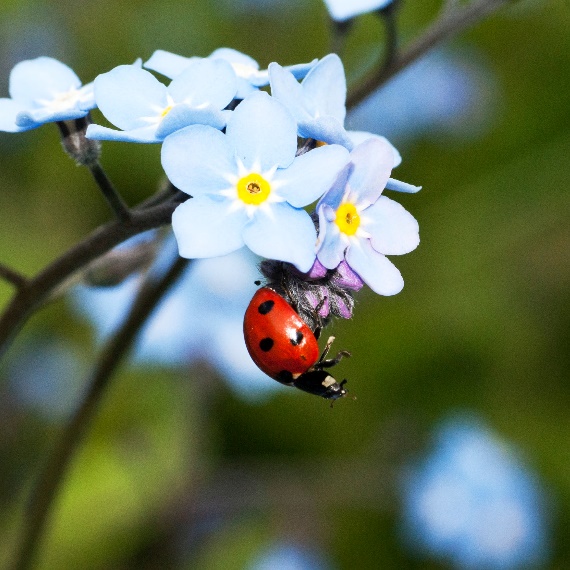 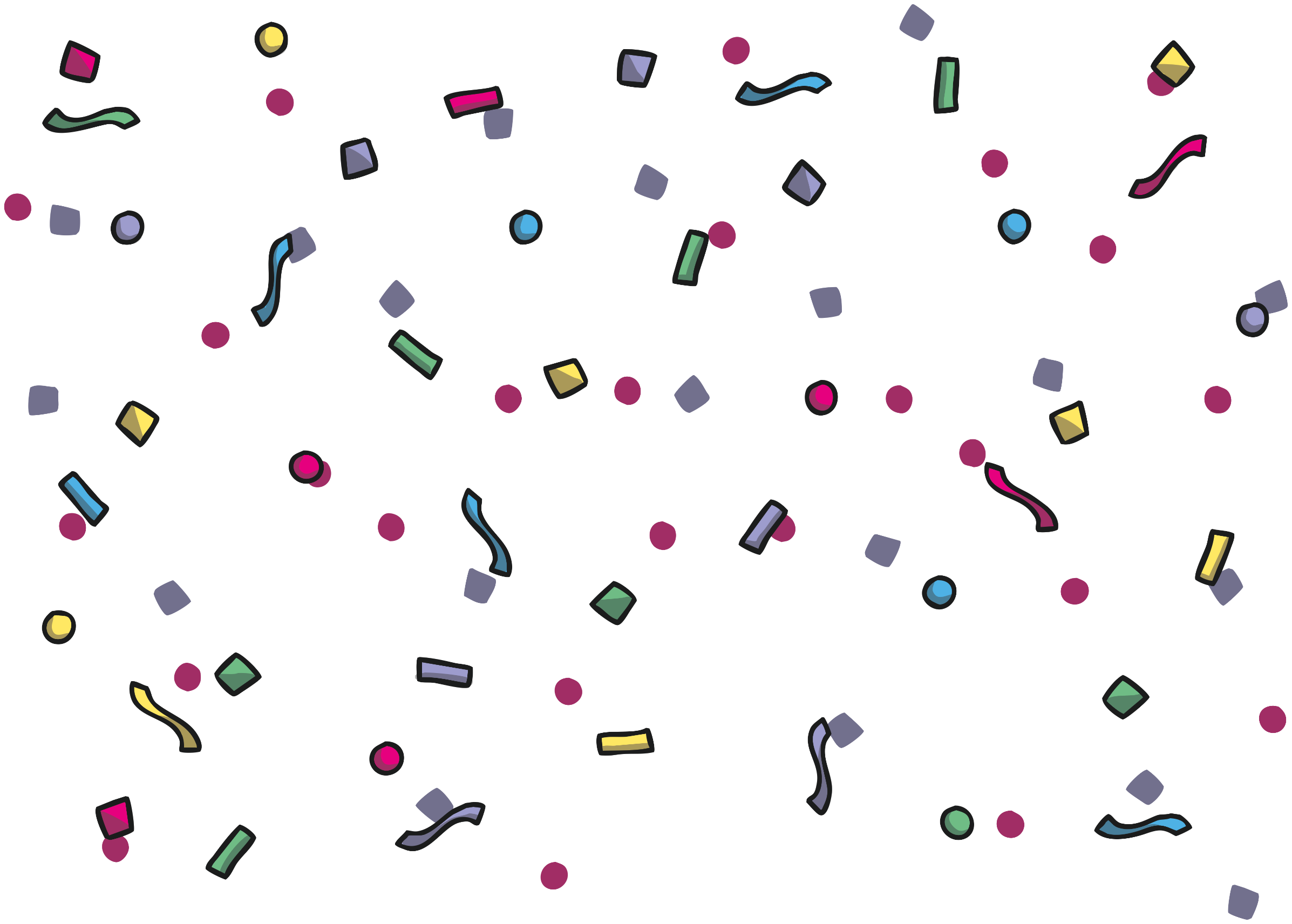 Which of These Start With L?
TRY AGAIN!
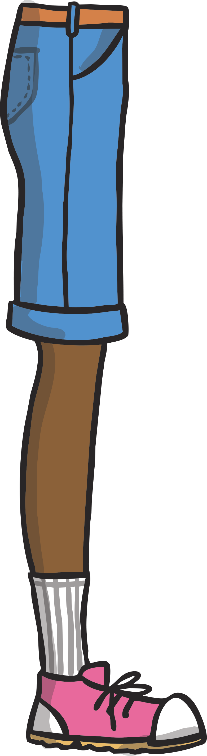 YES!
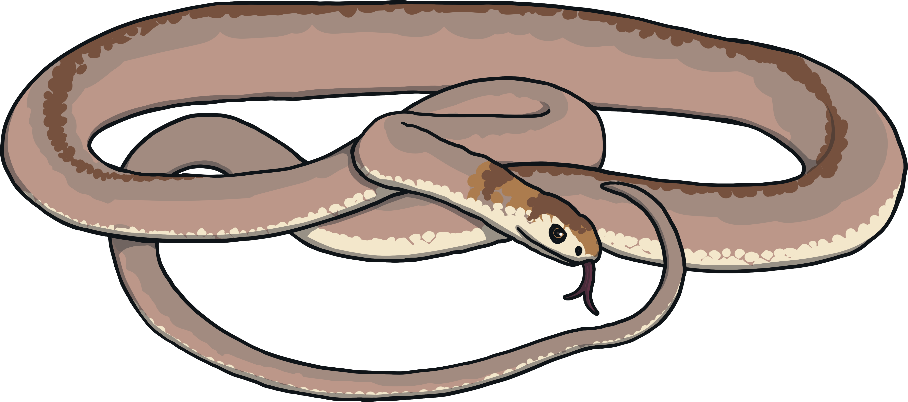 Teaching note: Pause briefly after the initial sound of each word to assist students to identify the sounds
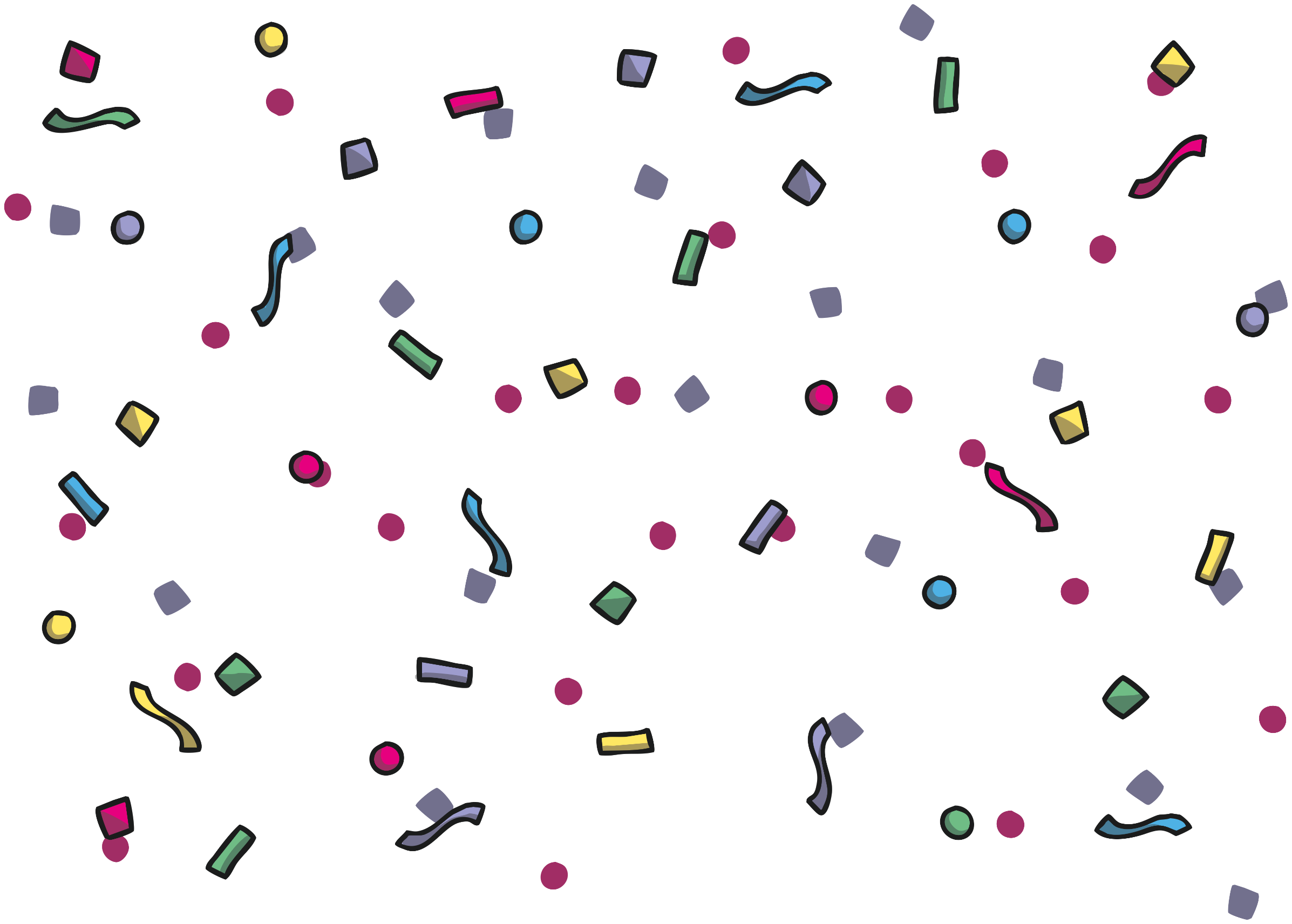 Which of These Start With L?
TRY AGAIN!
YES!
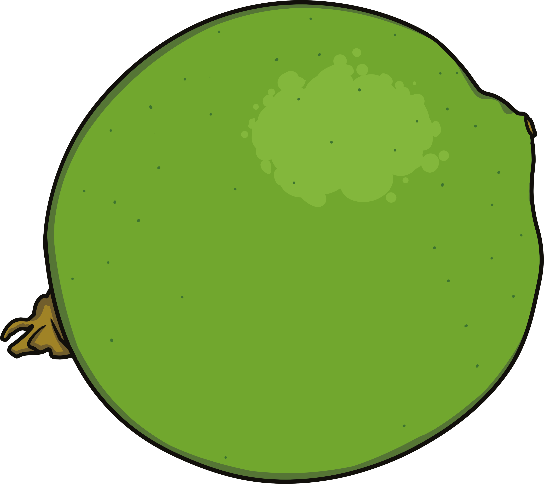 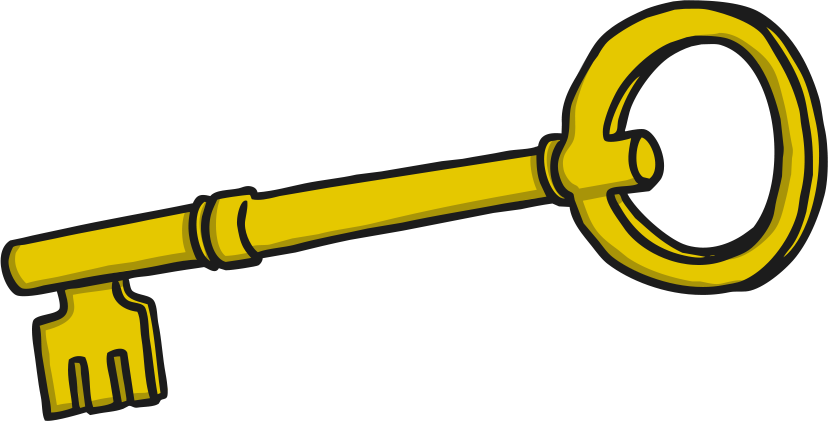 Teaching note: Pause briefly after the initial sound of each word to assist students to identify the sounds
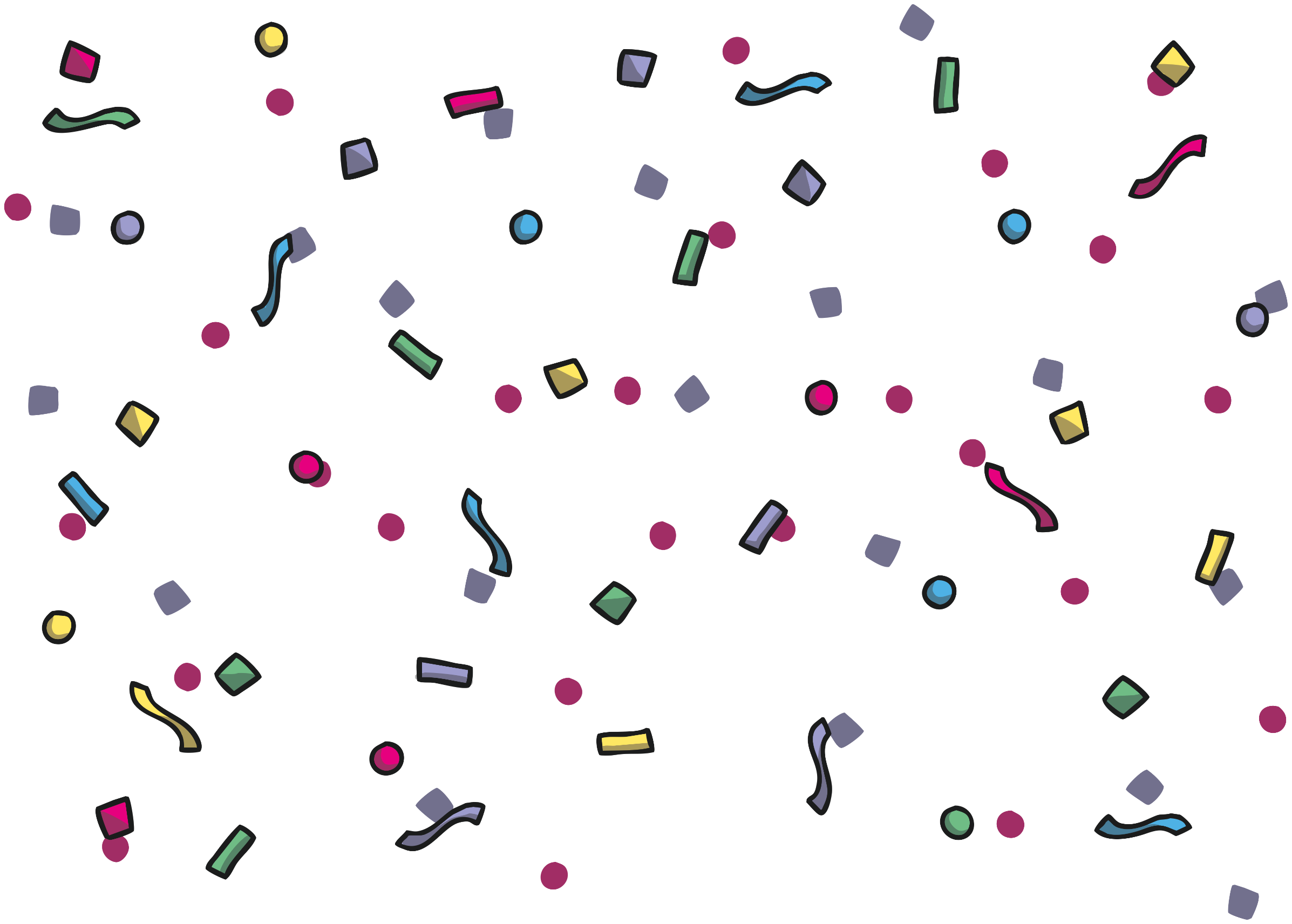 Which of These Start With L?
TRY AGAIN!
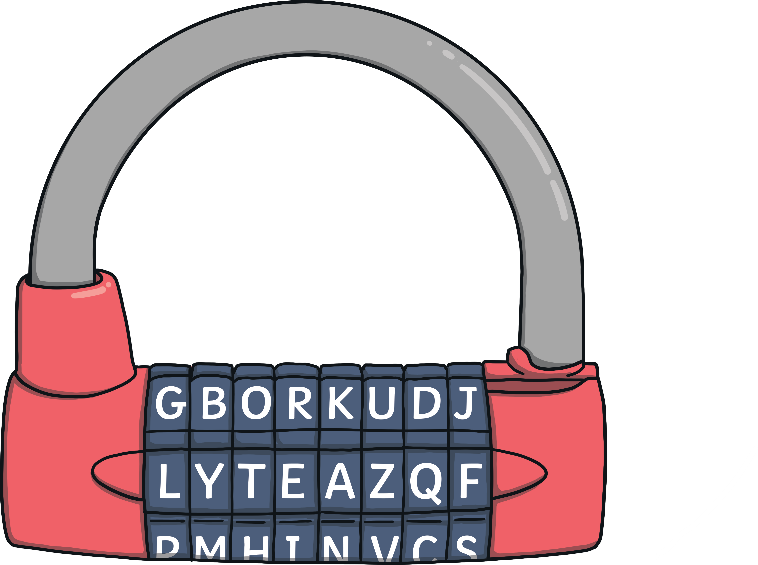 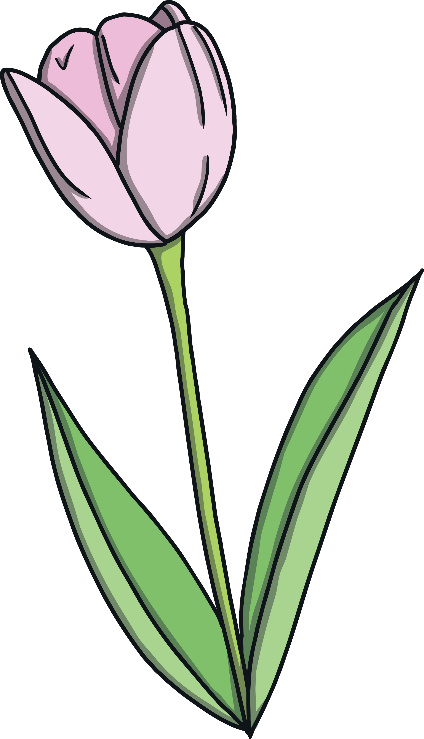 YES!
Teaching note: Pause briefly after the initial sound of each word to assist students to identify the sounds
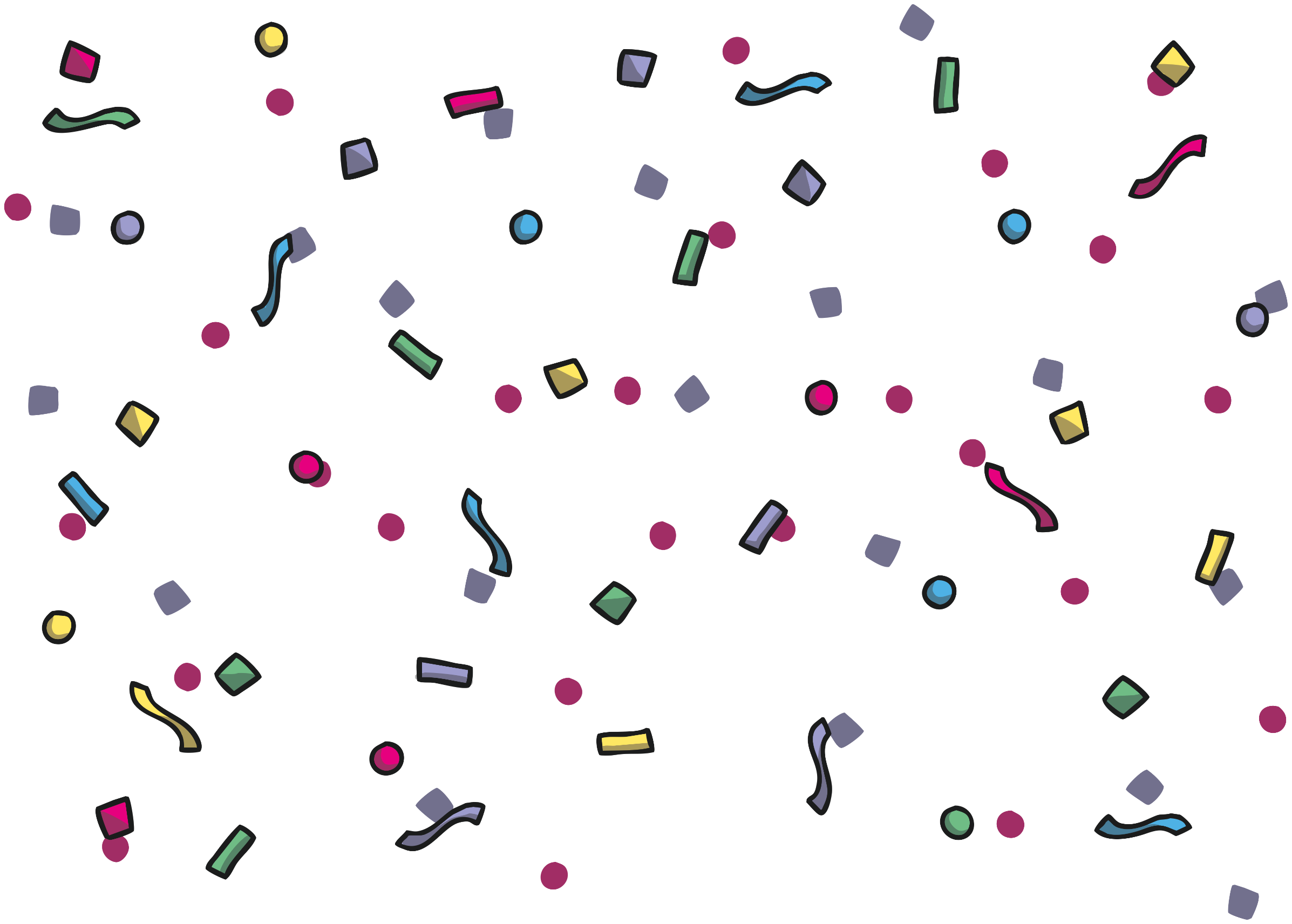 Which of These Start With L?
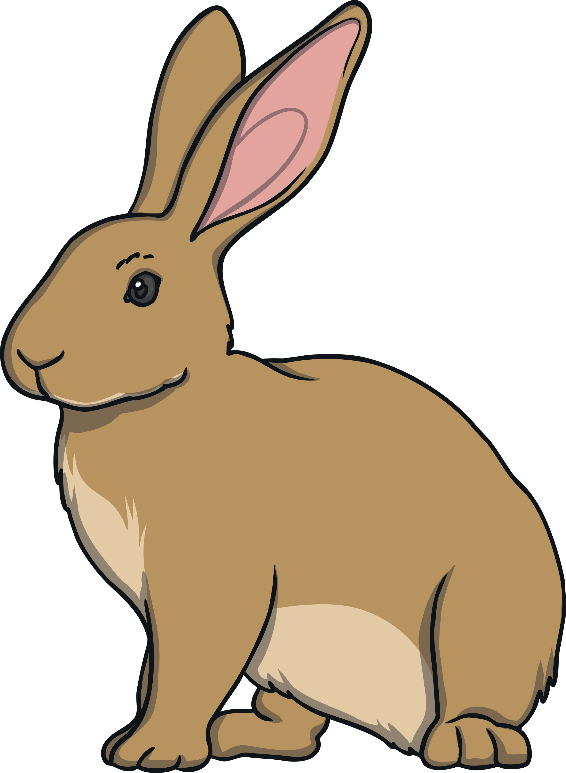 TRY AGAIN!
YES!
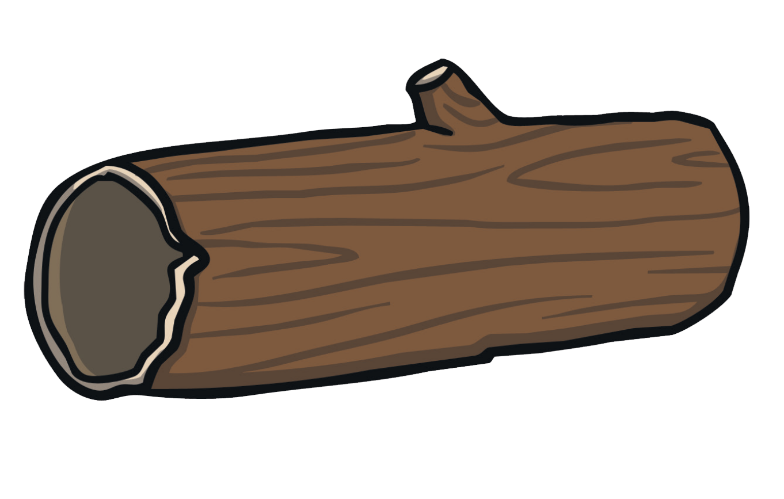 Teaching note: Pause briefly after the initial sound of each word to assist students to identify the sounds